LJUBLJANAEUROPEAN GREEN CAPITAL 2016
Nataša Jazbinšek Seršen
City of Ljubljana
Head of Department of Environmental Protection
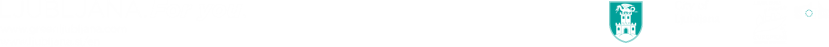 The „European Green Capital“ award is a European Commission initiative under which each year a group of environmental experts and a jury name one city as the European Green Capital.
12 indicators of sustainable development
[Speaker Notes: sdfk]
12 indicators of sustainable development
climate change, 
local transport, 
green urban areas incorporating sustainable land use,
nature and biodiversity,
quality of the local ambient air,
quality of the acoustic environment,
waste production and management,
water consumption,
waste water management,
environmental innovation and sustainable employment,
energy efficiency,
environmental management by local authorities.
[Speaker Notes: sdfk]
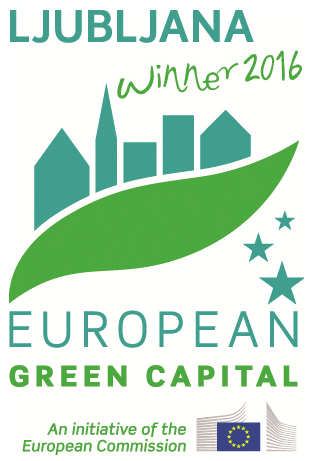 The award was 
received 
in June 2014
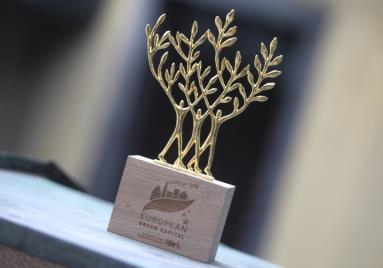 [Speaker Notes: sdfk]
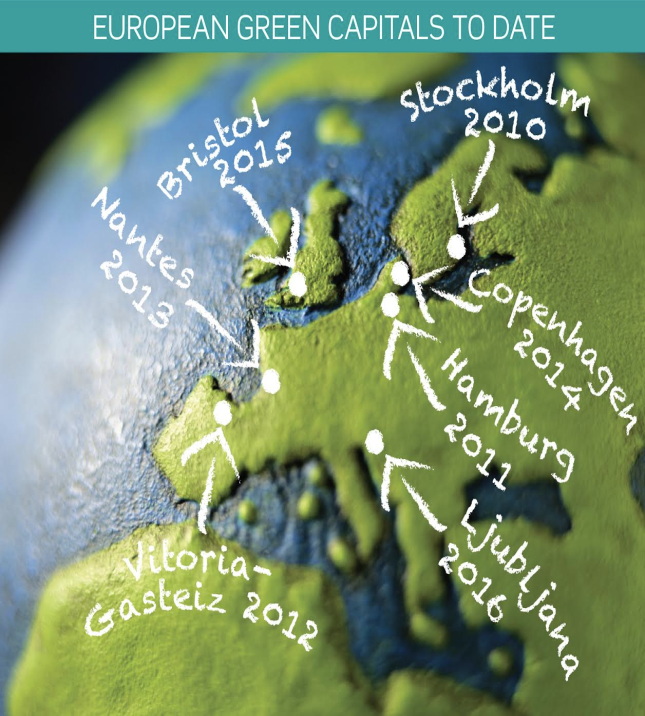 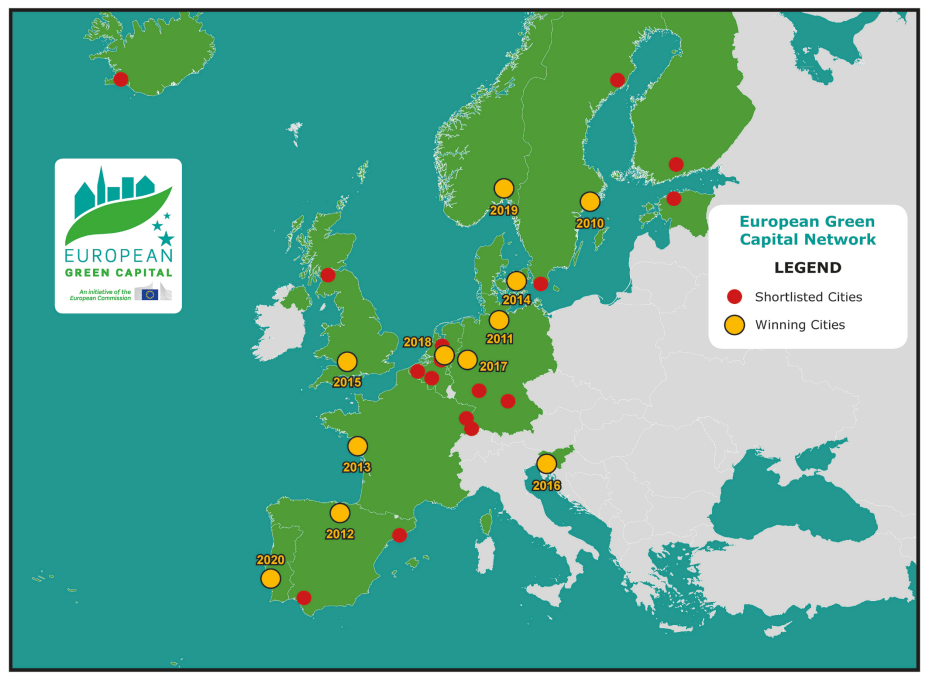 [Speaker Notes: sdfk]
Vision Ljubljana 2025 (2007)


Ideal City
Development of the City with respect to its history

Metropolis
Quality of life, safety and tolerance

Environmentally friendly city
City in harmony with the nature
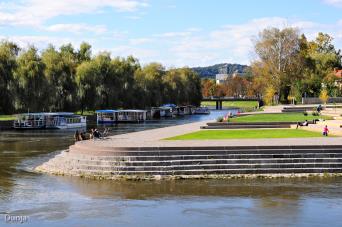 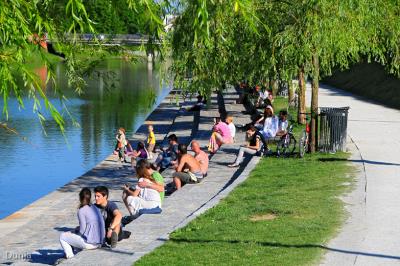 Why has Ljubljana become European Green Capital 2016?
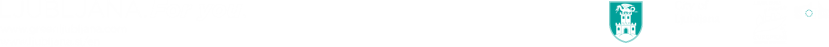 1. Green identity of the City
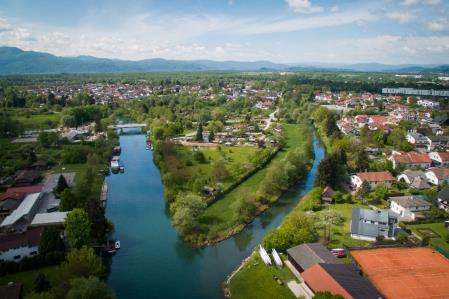 Green identity of the City


Green areas = ¾ of the city‘s surface
542 m2 public green area per
    inhabitant
4 landscape parks 
    (13,8 % city‘s surface)
1.200 ha of special-purpose forest
20 % of the city‘s area has
    a nature protection status
Natura 2000 areas: 16,5 %
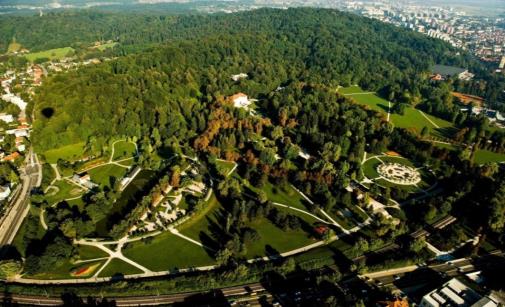 Green identity of the City


Landscape park Tivoli, Rožnik in Šišenski hill
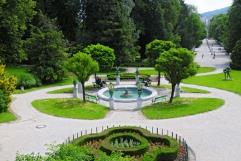 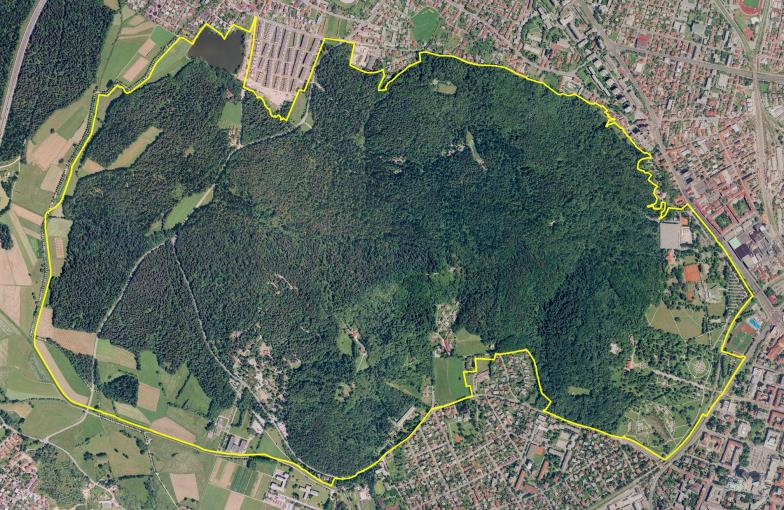 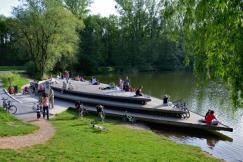 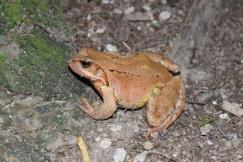 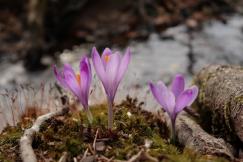 The Path of Remembrance and Comradeship
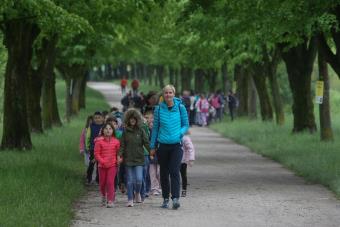 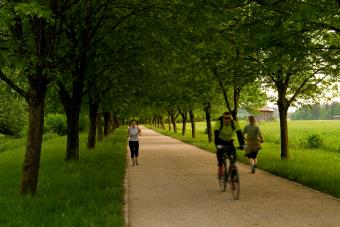 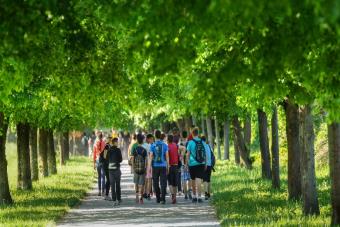 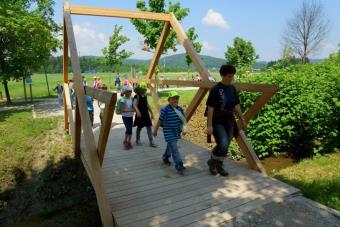 Renovation of degraded areas and transform them into green spaces
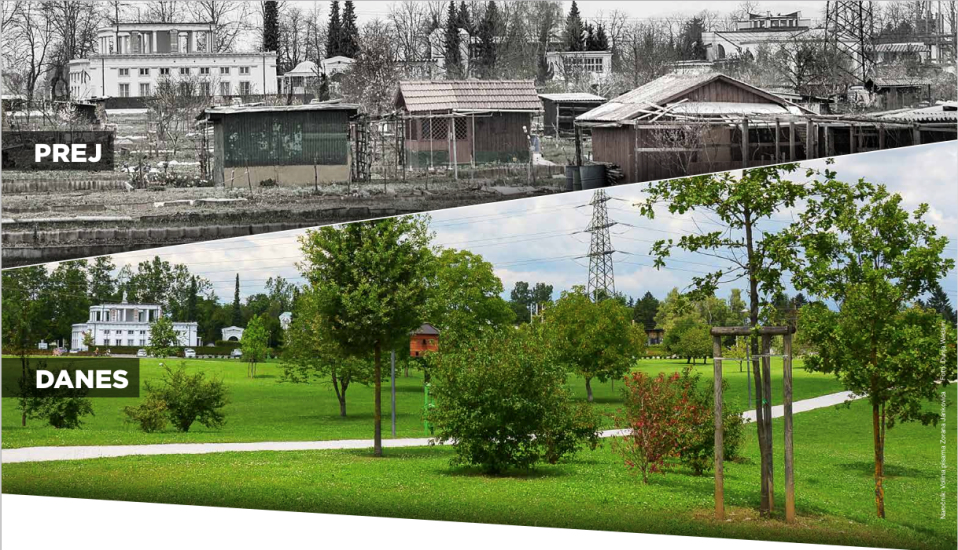 BEFORE
NOW
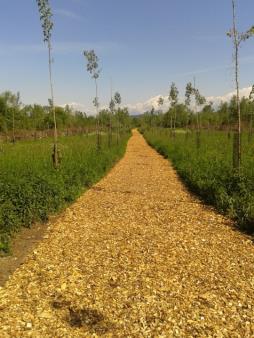 Renovation of degraded areas and transform them into green spaces
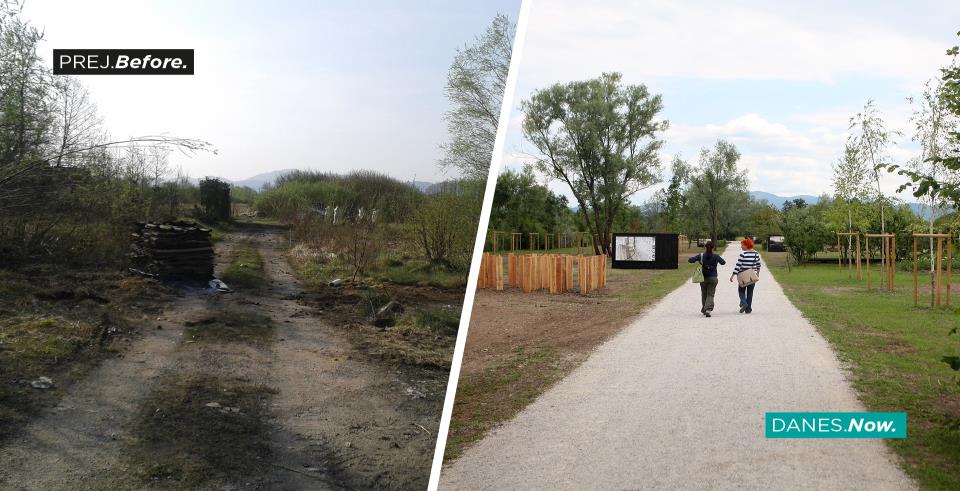 Renovation of degraded areas and transform them into green spaces
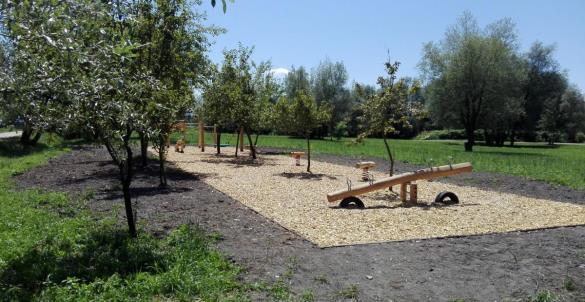 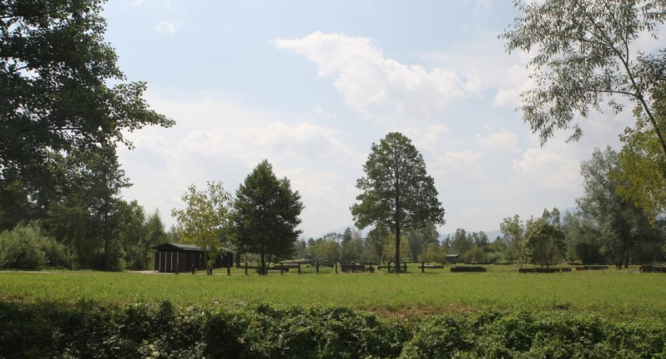 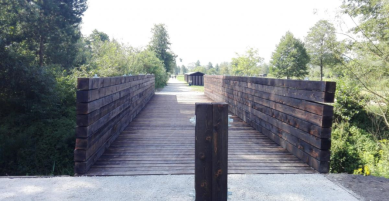 Renovation of degraded areas and transform them into green spaces
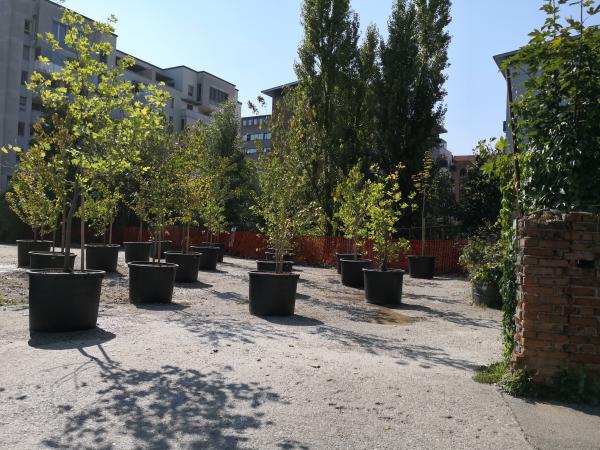 Urban gardening and local self-sufficiency
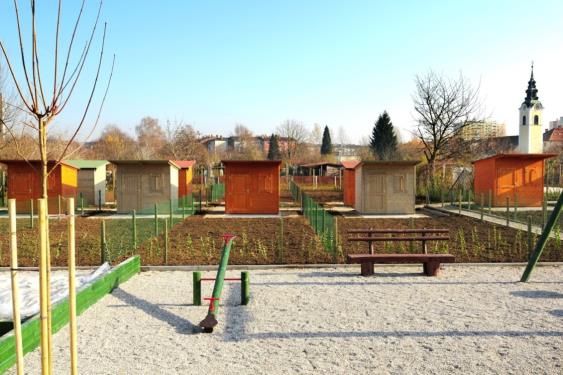 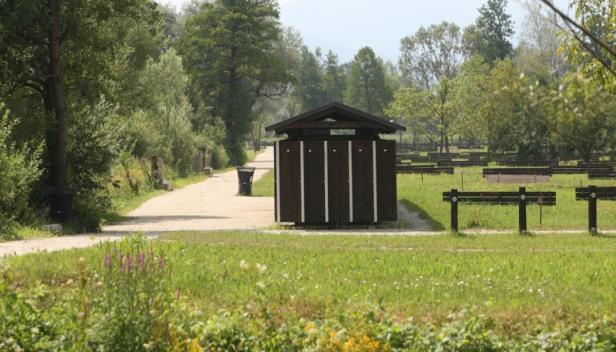 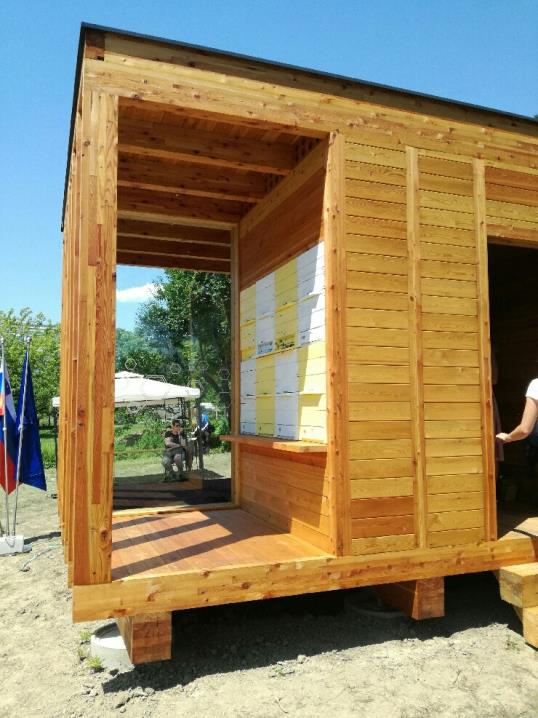 Beekeeping has a rich tradition in Ljubljana
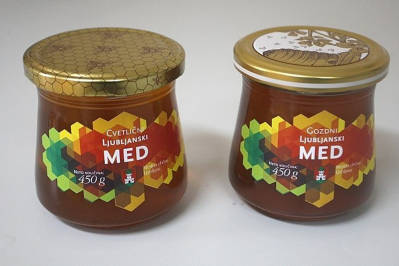 2. Ecological Zone in the City Centre
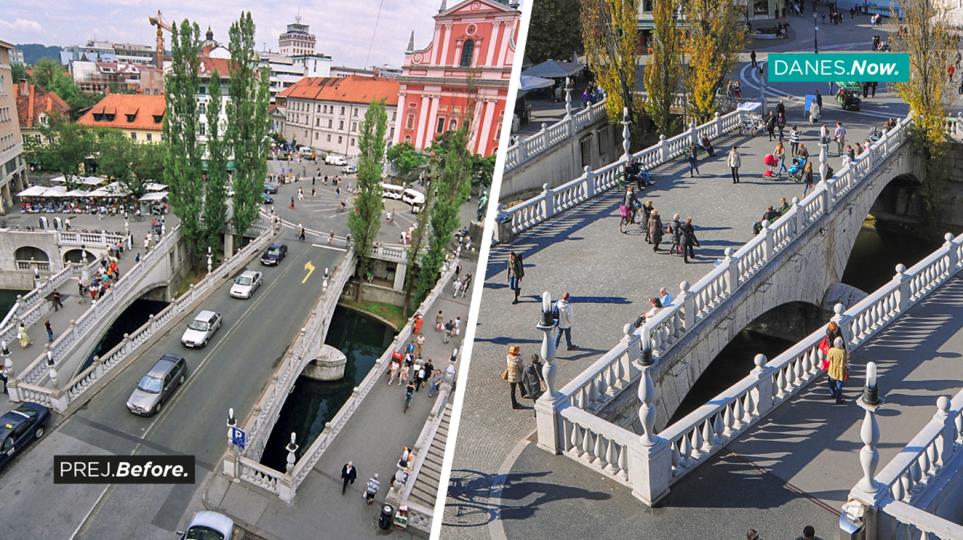 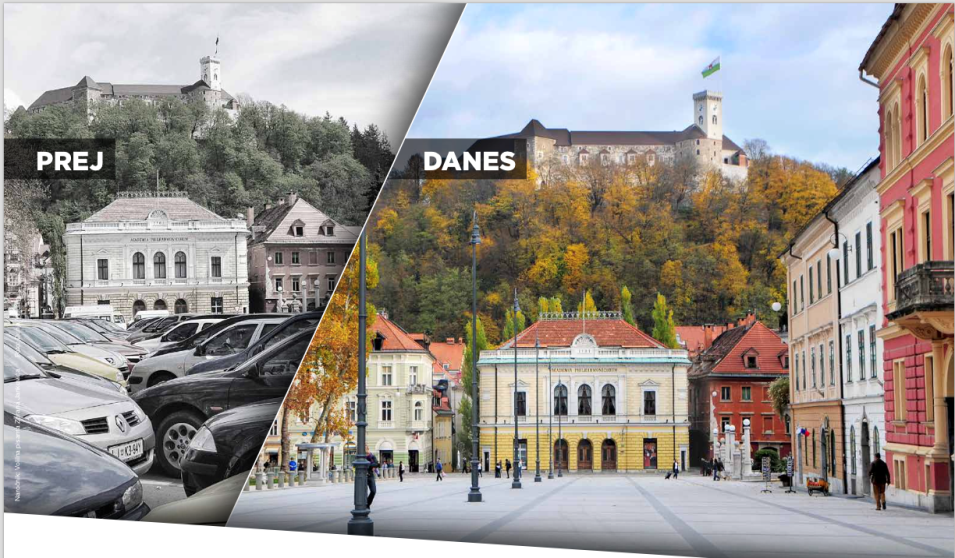 Before
Now
Ecological Zone – green oasis in the city centre
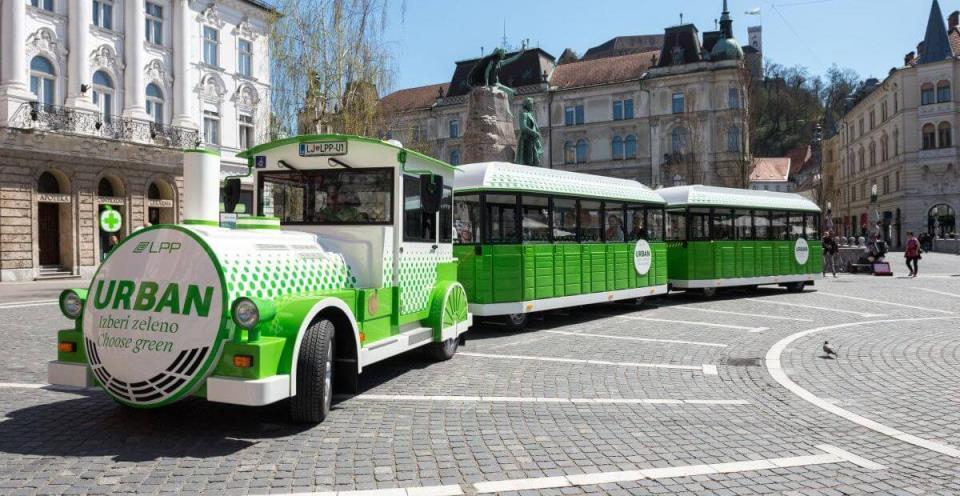 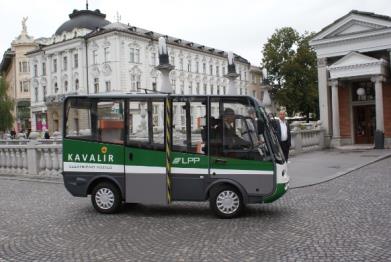 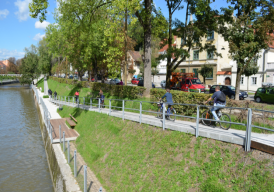 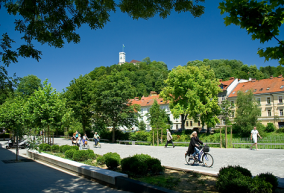 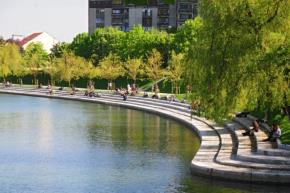 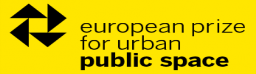 Refurbishment of the Banks and the Bridges of the River Ljubljanica
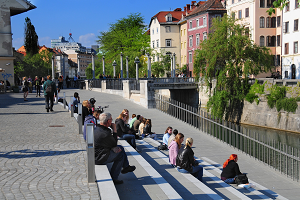 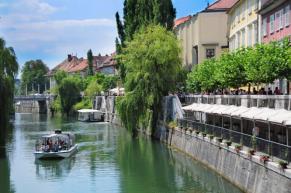 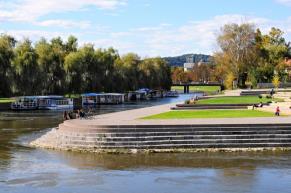 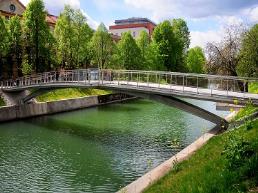 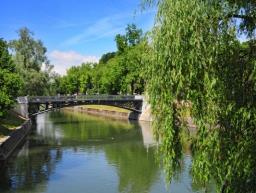 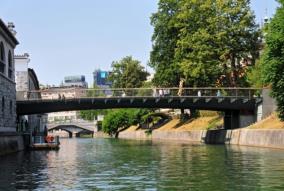 New traffic regime in the main traffic artery Slovenska street  „shared space“
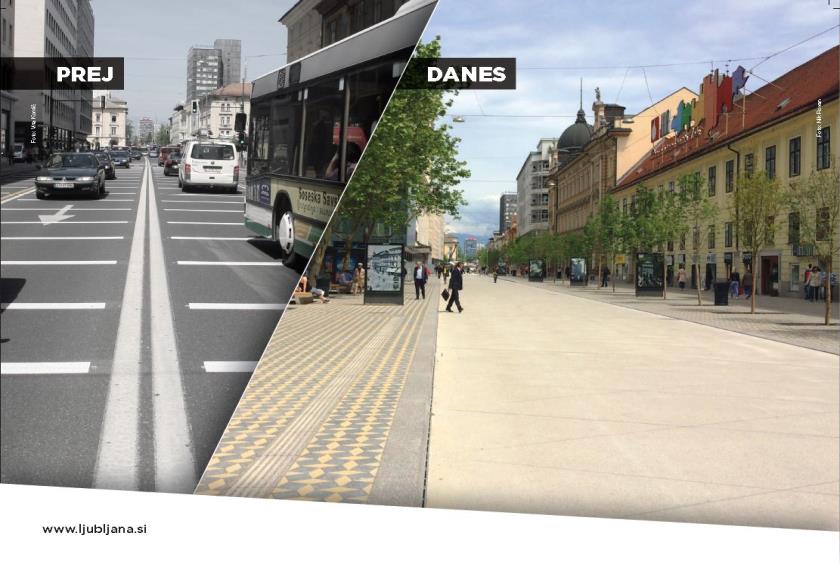 Before
Now
New traffic regime in the main traffic artery Slovenska street  „shared space“
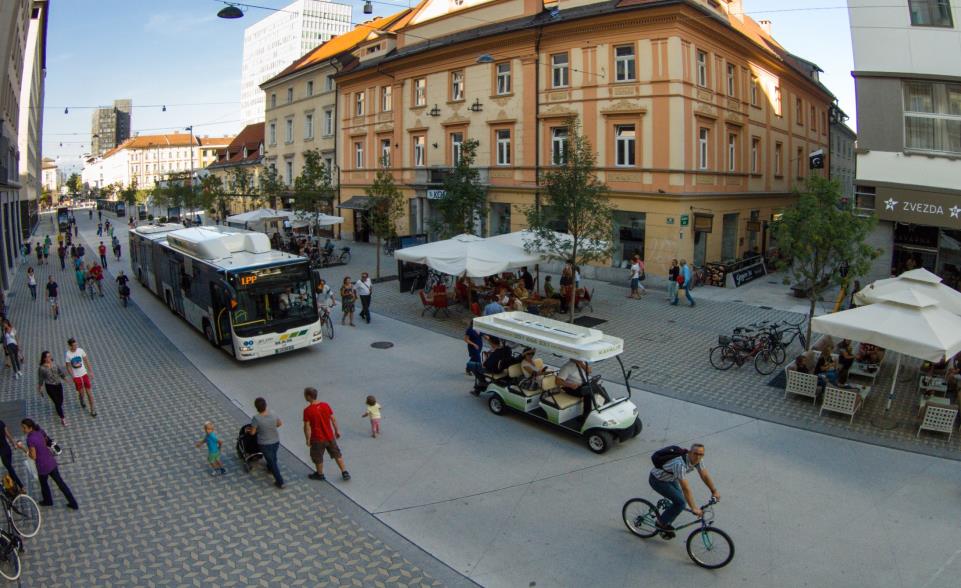 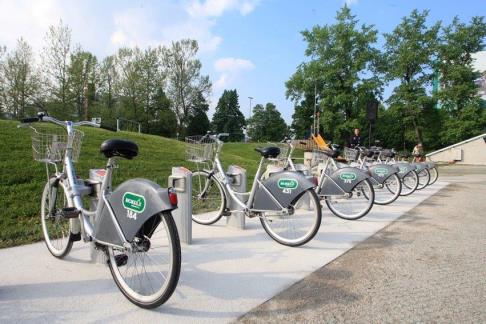 Sustainable mobility
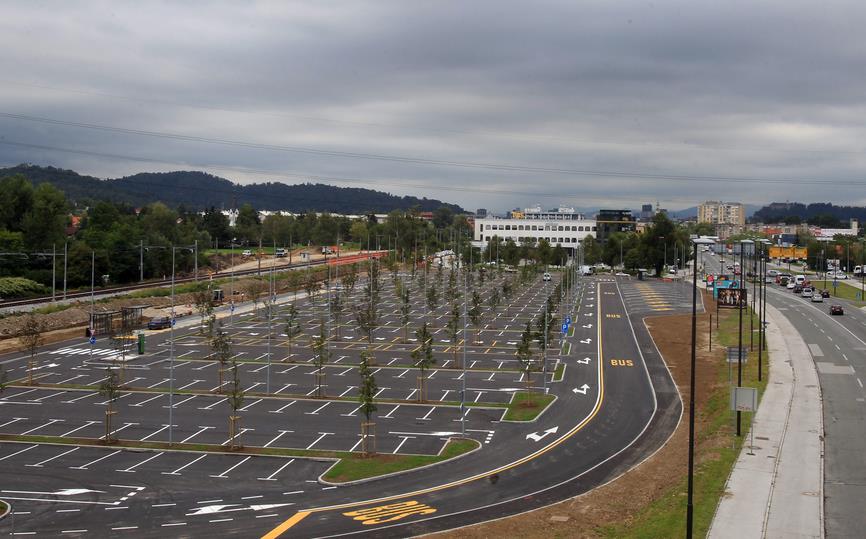 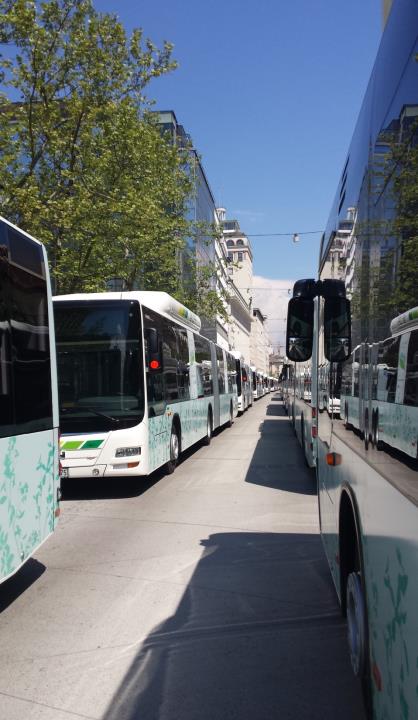 Sustainable mobility
3. Sophisticated waste management system
Separate waste collection, underground waste units
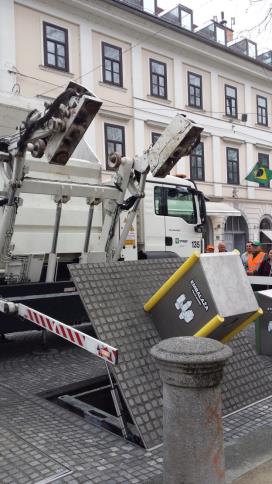 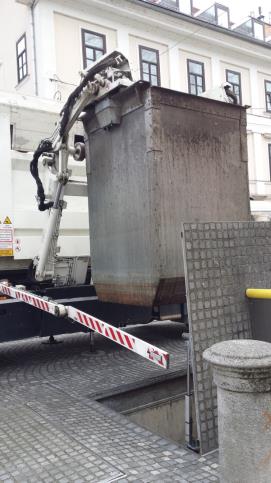 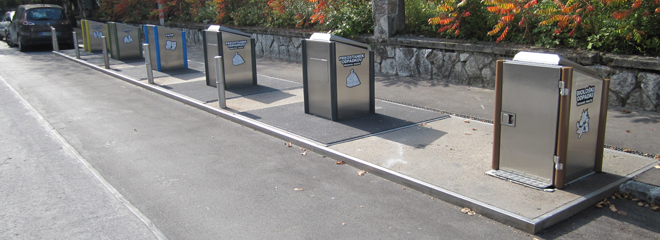 The Regional Waste Managemnet Centre upgrade is the largest EU cohesion and environmental project in Slovenia
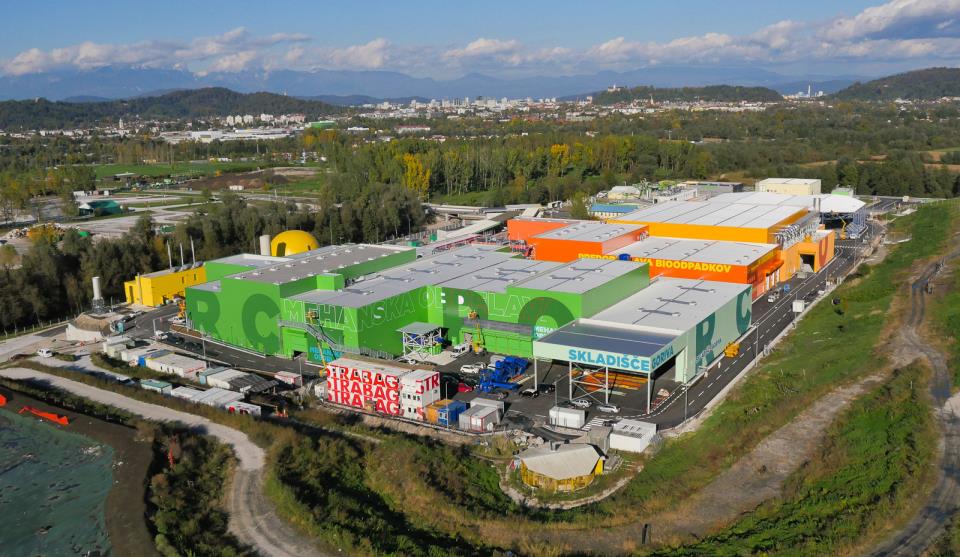 4. Natural drinking water
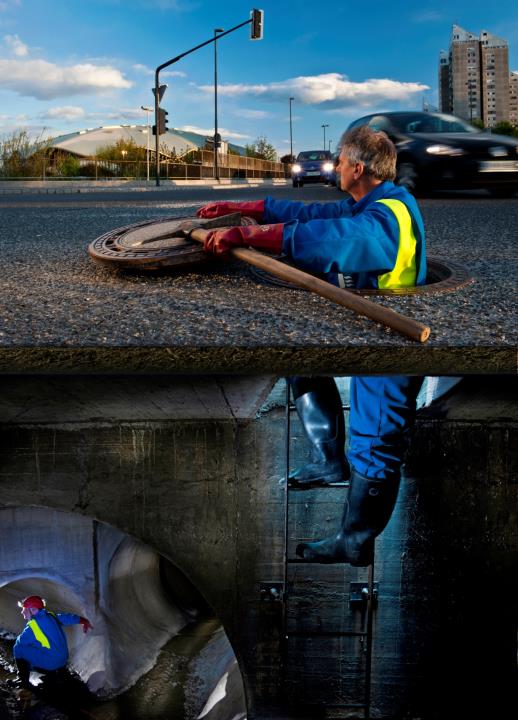 Ljubljana can boast potable tap water that is not treated with technological processes
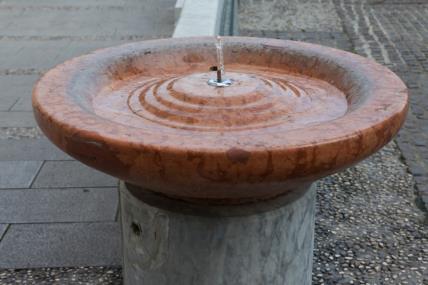 Towards circular economy
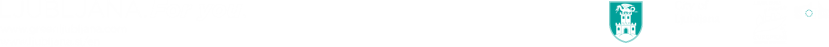 Among the first in the world to produce paper out of Japanese knotweed
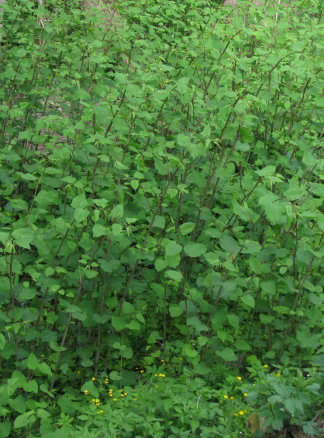 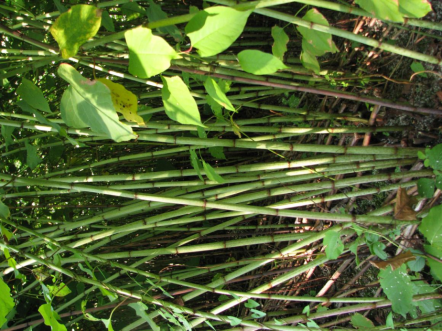 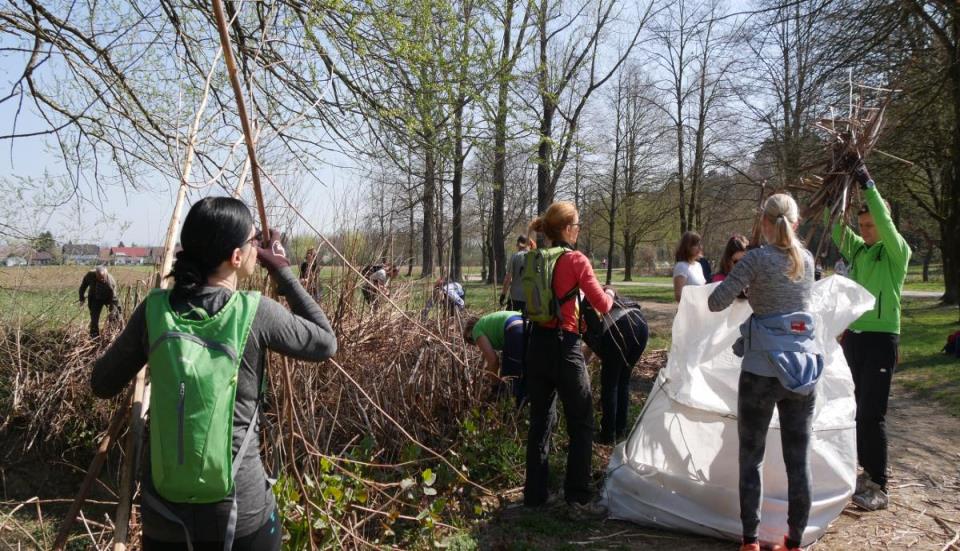 Processing Japanese knotweed into paper
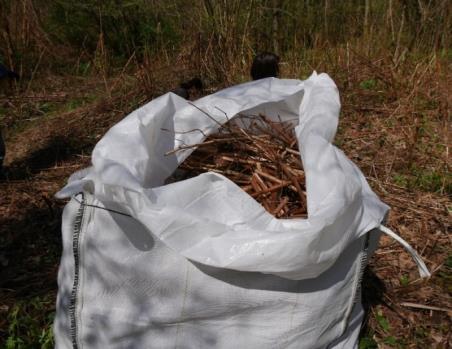 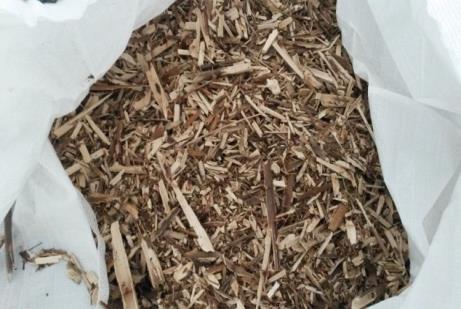 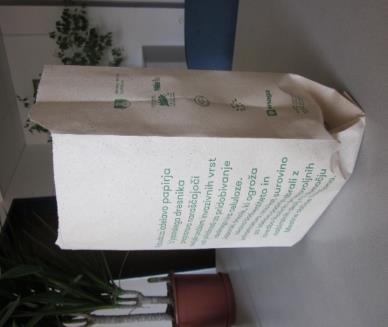 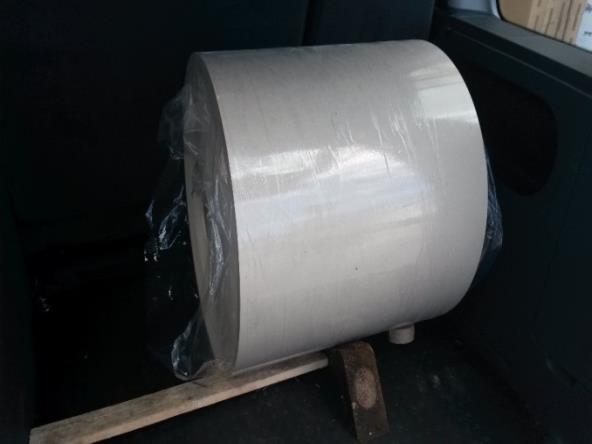 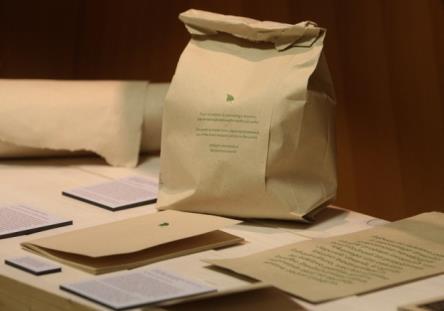 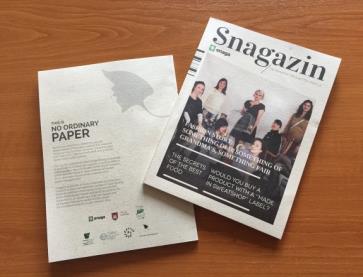 Against plastic bags at Ljubljana‘s markets

„I‘M NOT LASTING, BUT THEREFORE LESS ANNOYING. I‘M BIODEGRADABLE BAG.“
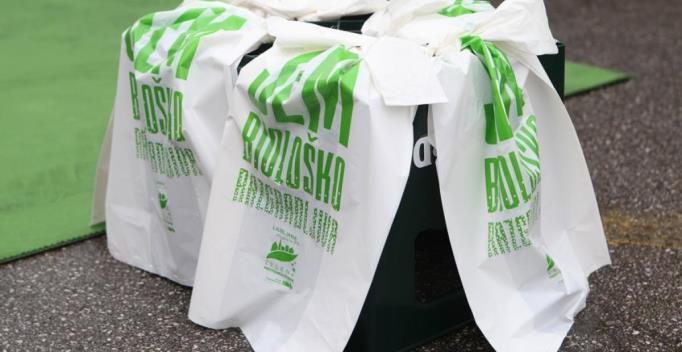 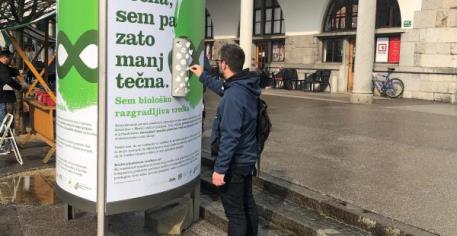 First self – service bulk product vending machine Bert
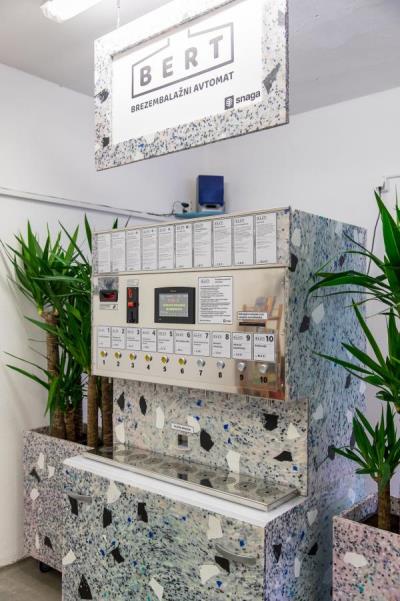 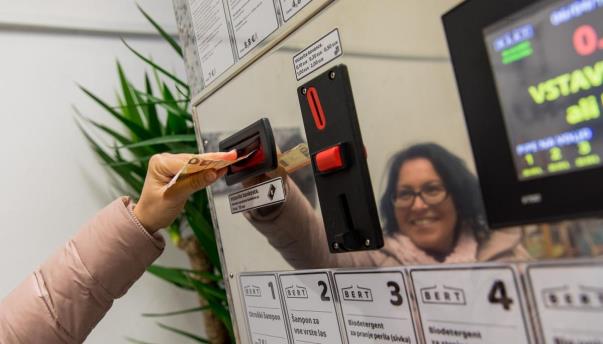 Each member of the „big city‘s family“ planted their own tree – 12.089 new trees in Ljubljana - European Green Capital
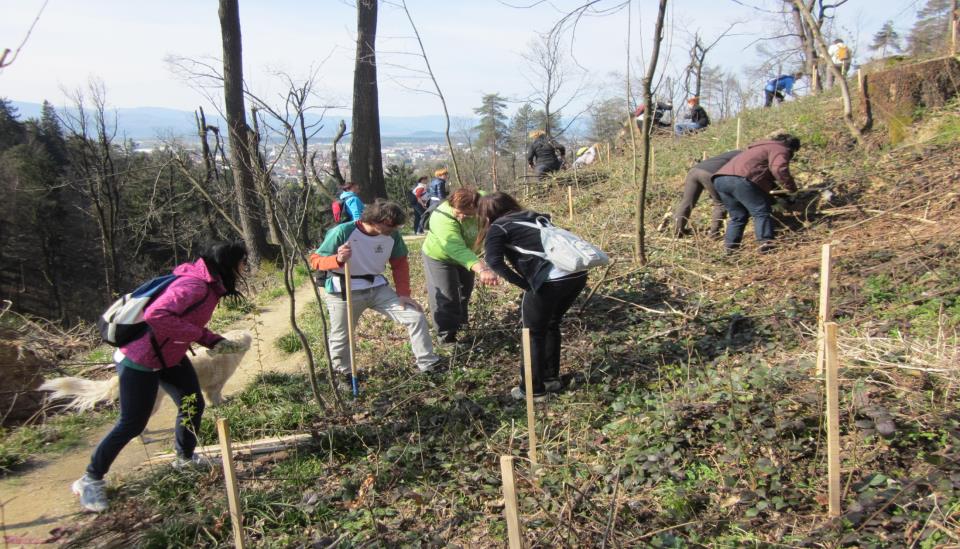 Knowledge
[Speaker Notes: sdfk]
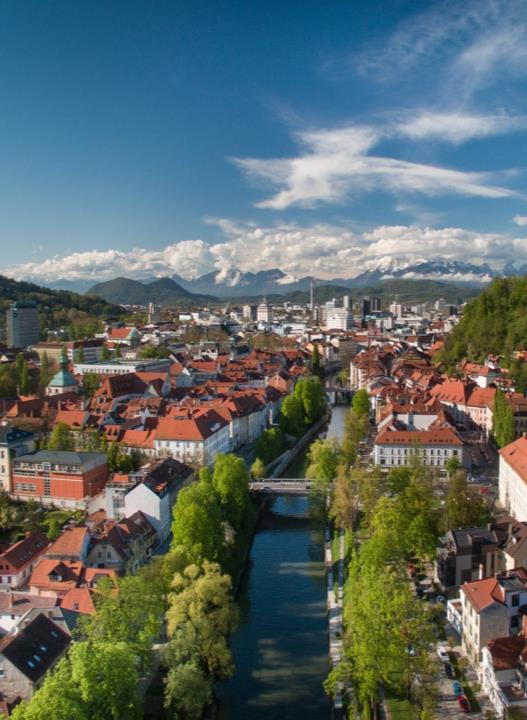 Thank you for your 
attention